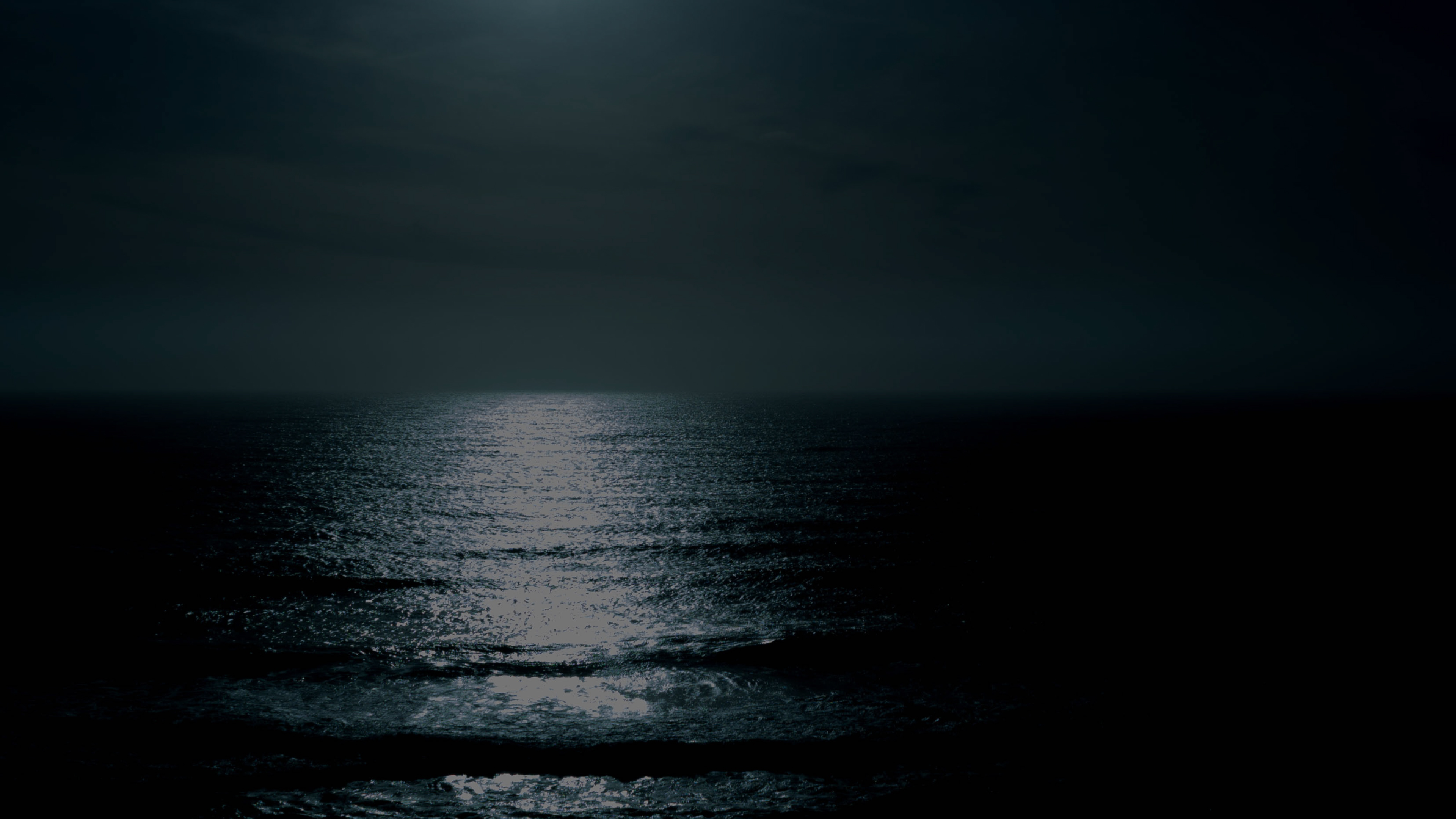 In God We Trust
he was.
35 Very early in the morning, while it was still dark, Jesus got up, left the house and went off to a solitary place, where he prayed. Simon and his companions went to look for him, 37 and when they found him, they exclaimed: “Everyone is looking for you!”
Text box
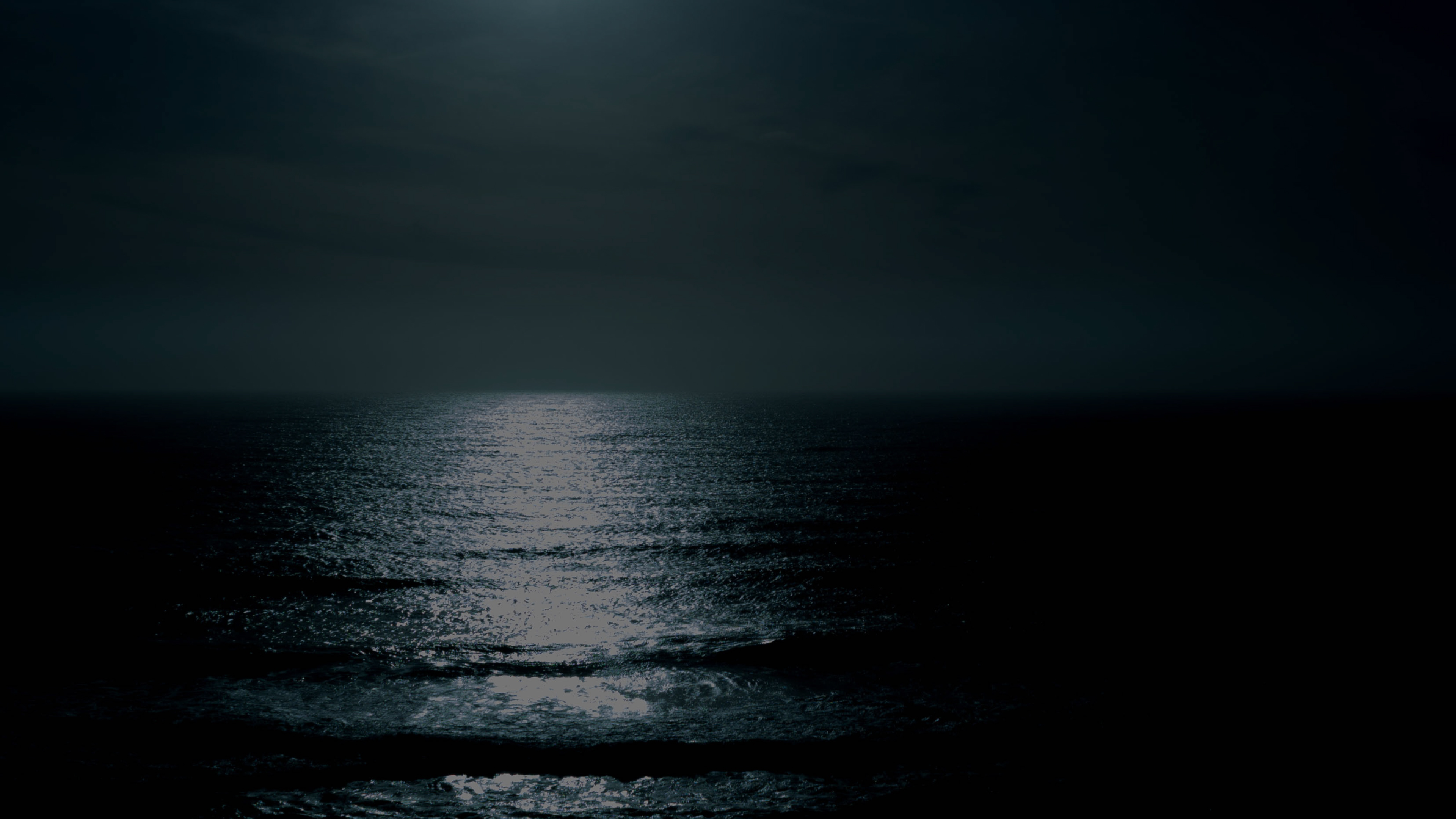 God’s financial plan

 1.Framework (Tithe)
2. Spontaneity (Offerings)
he was.
35 Very early in the morning, while it was still dark, Jesus got up, left the house and went off to a solitary place, where he prayed. Simon and his companions went to look for him, 37 and when they found him, they exclaimed: “Everyone is looking for you!”
Text box
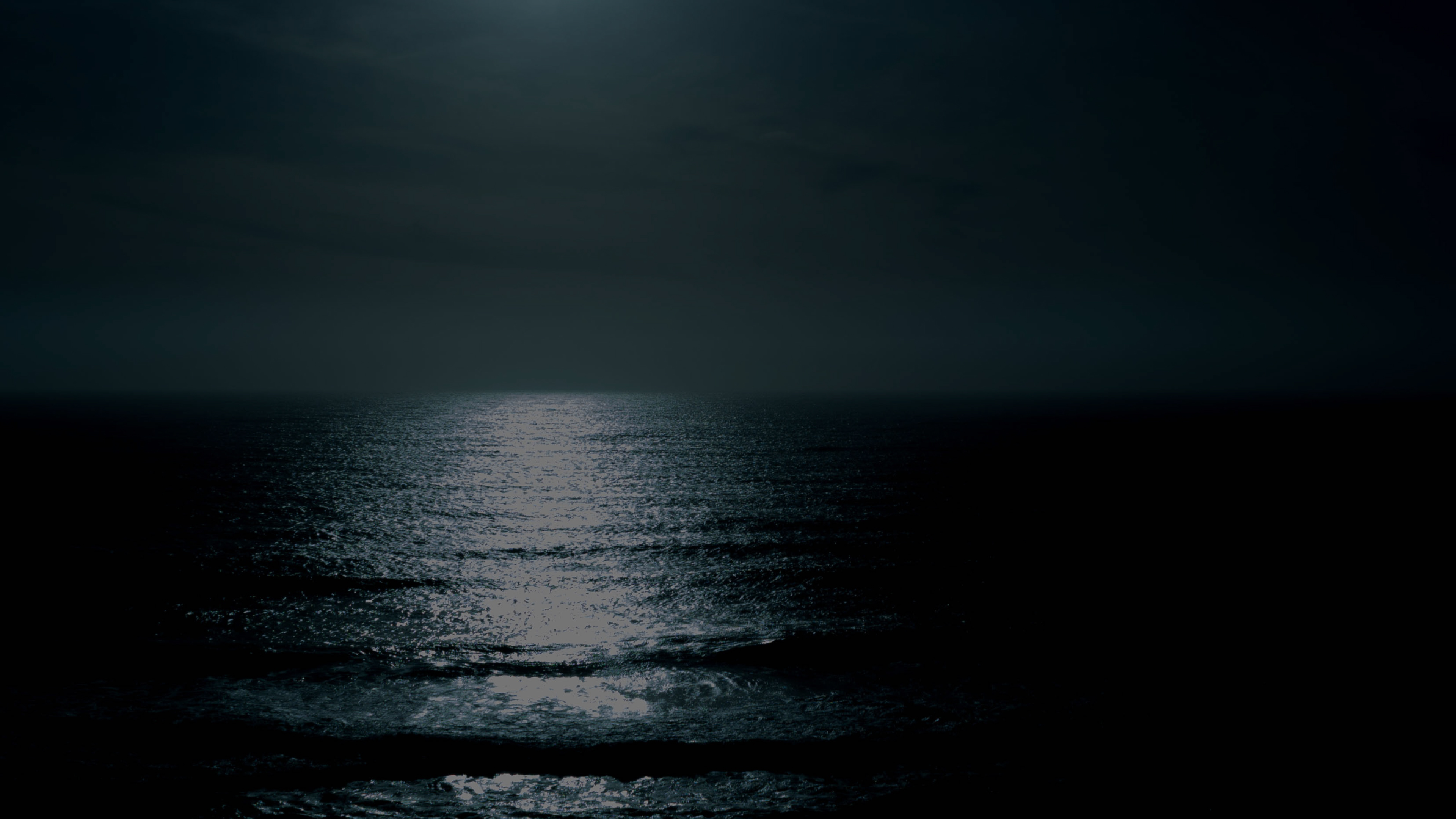 Malachi 3:6-12

6 “I the Lord do not change. So you, the descendants of Jacob, are not destroyed. 7 Ever since the time of your ancestors you have turned away from my decrees and have not kept them.
he was.
35 Very early in the morning, while it was still dark, Jesus got up, left the house and went off to a solitary place, where he prayed. Simon and his companions went to look for him, 37 and when they found him, they exclaimed: “Everyone is looking for you!”
Text box
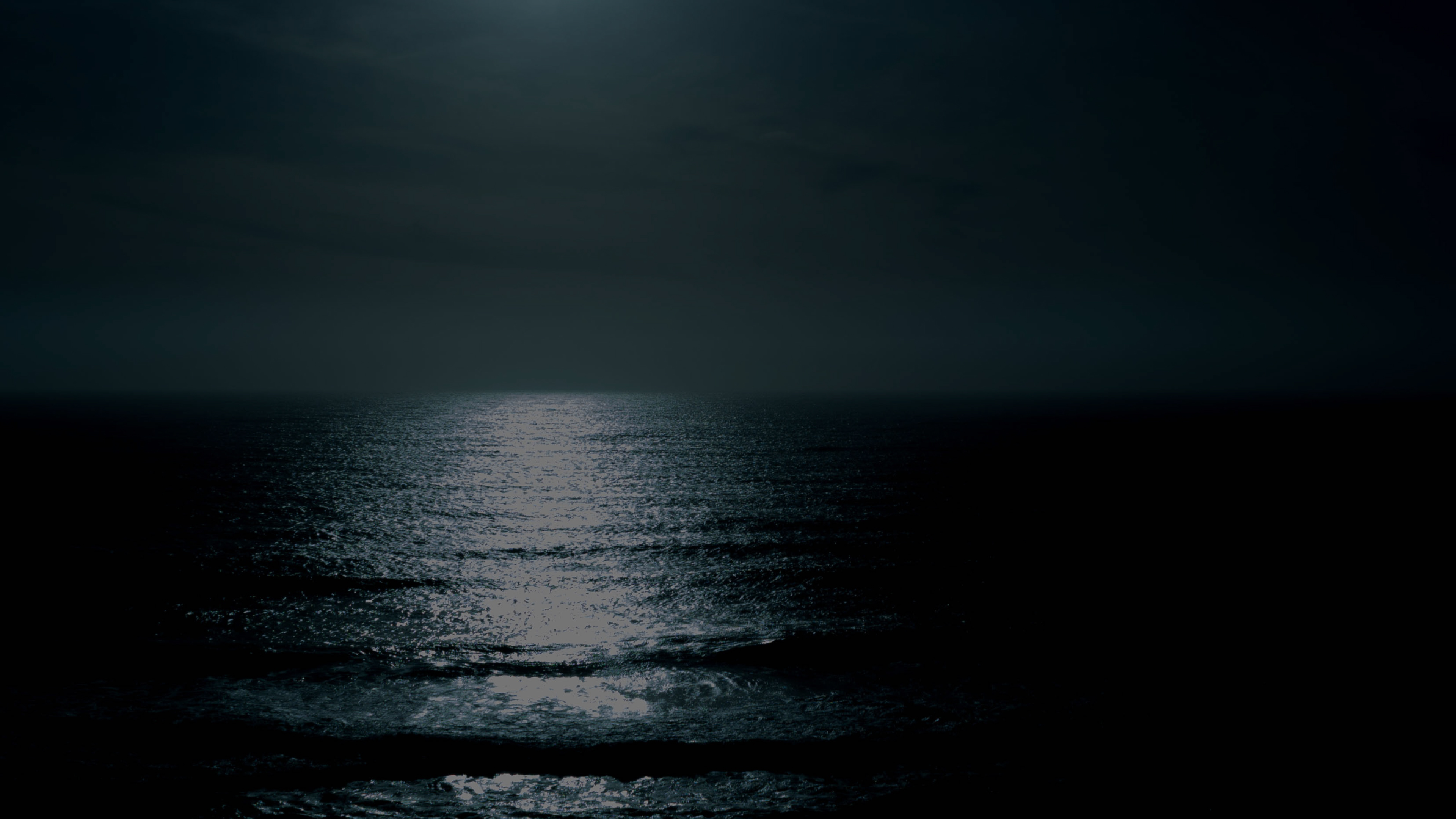 Malachi 3:6-12

Return to me, and I will return to you,” says the Lord Almighty.
“But you ask, ‘How are we to return?’
he was.
35 Very early in the morning, while it was still dark, Jesus got up, left the house and went off to a solitary place, where he prayed. Simon and his companions went to look for him, 37 and when they found him, they exclaimed: “Everyone is looking for you!”
Text box
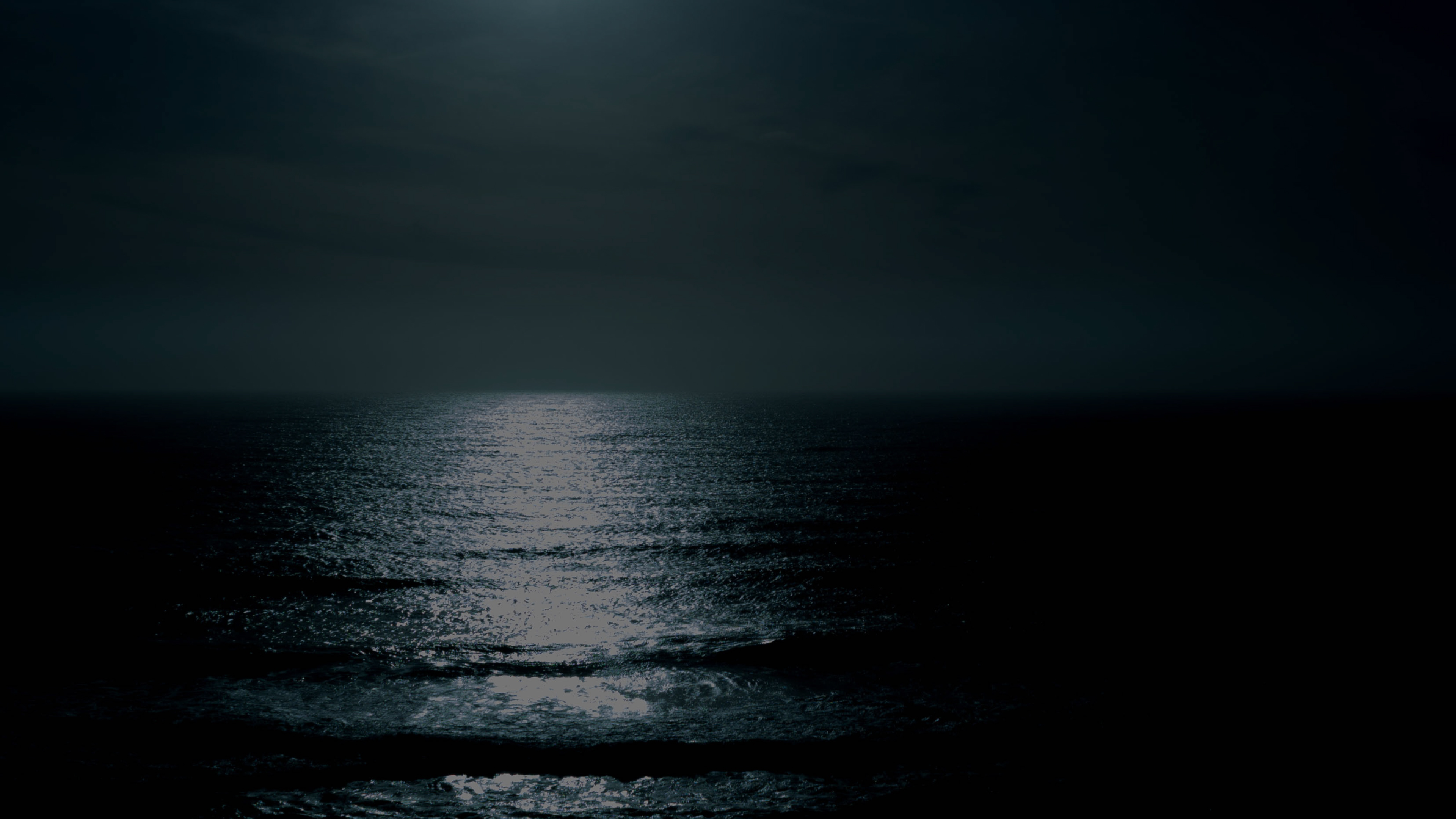 Malachi 3:6-12

8 “Will a mere mortal rob God? 
Yet you rob me.
“But you ask, ‘How are we robbing you?’
he was.
35 Very early in the morning, while it was still dark, Jesus got up, left the house and went off to a solitary place, where he prayed. Simon and his companions went to look for him, 37 and when they found him, they exclaimed: “Everyone is looking for you!”
Text box
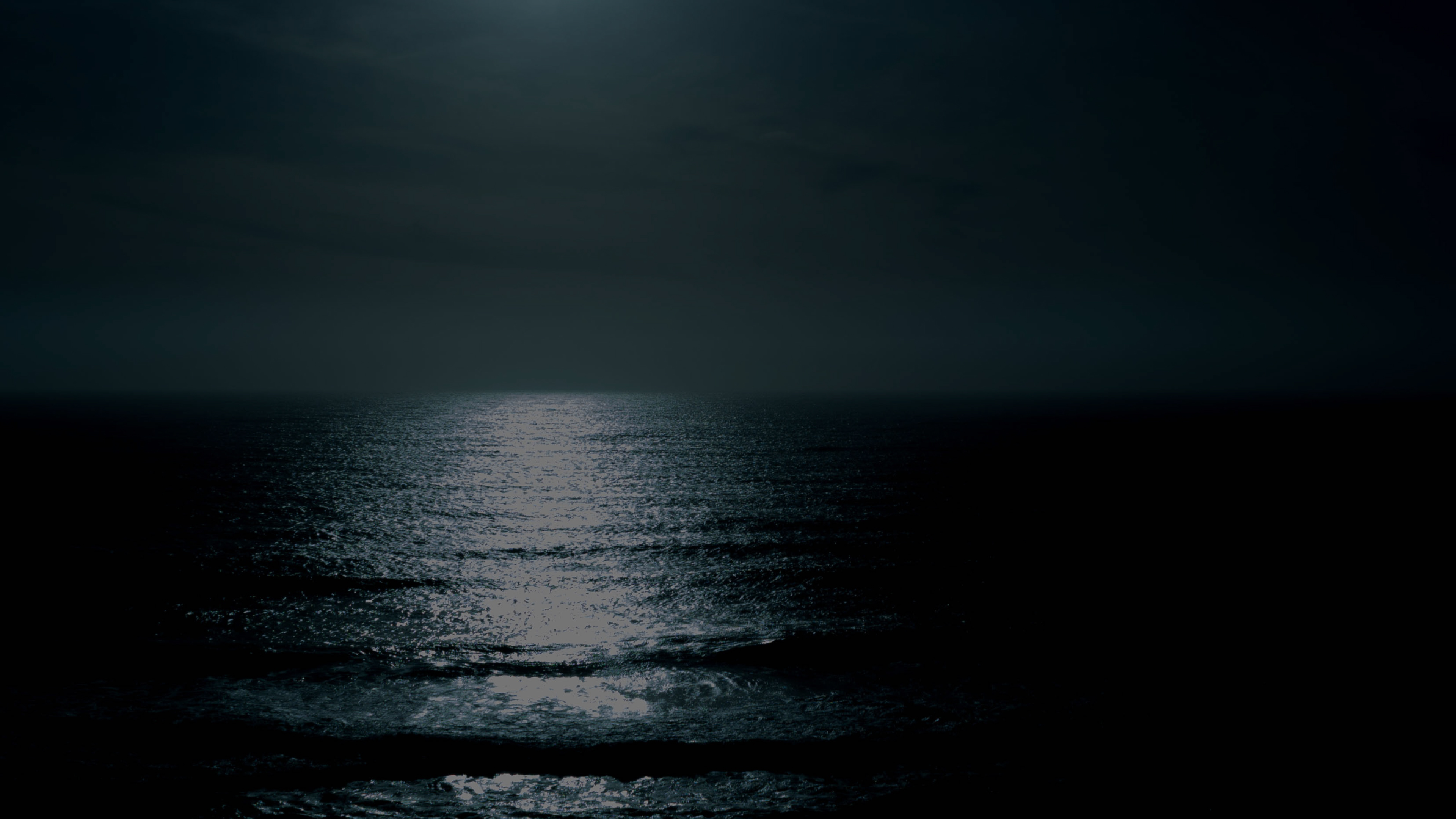 Malachi 3:6-12

“In tithes and offerings. 9 You are under a curse—your whole nation—because you are robbing me. 10 Bring the whole tithe into the storehouse, that there may be food in my house.
he was.
35 Very early in the morning, while it was still dark, Jesus got up, left the house and went off to a solitary place, where he prayed. Simon and his companions went to look for him, 37 and when they found him, they exclaimed: “Everyone is looking for you!”
Text box
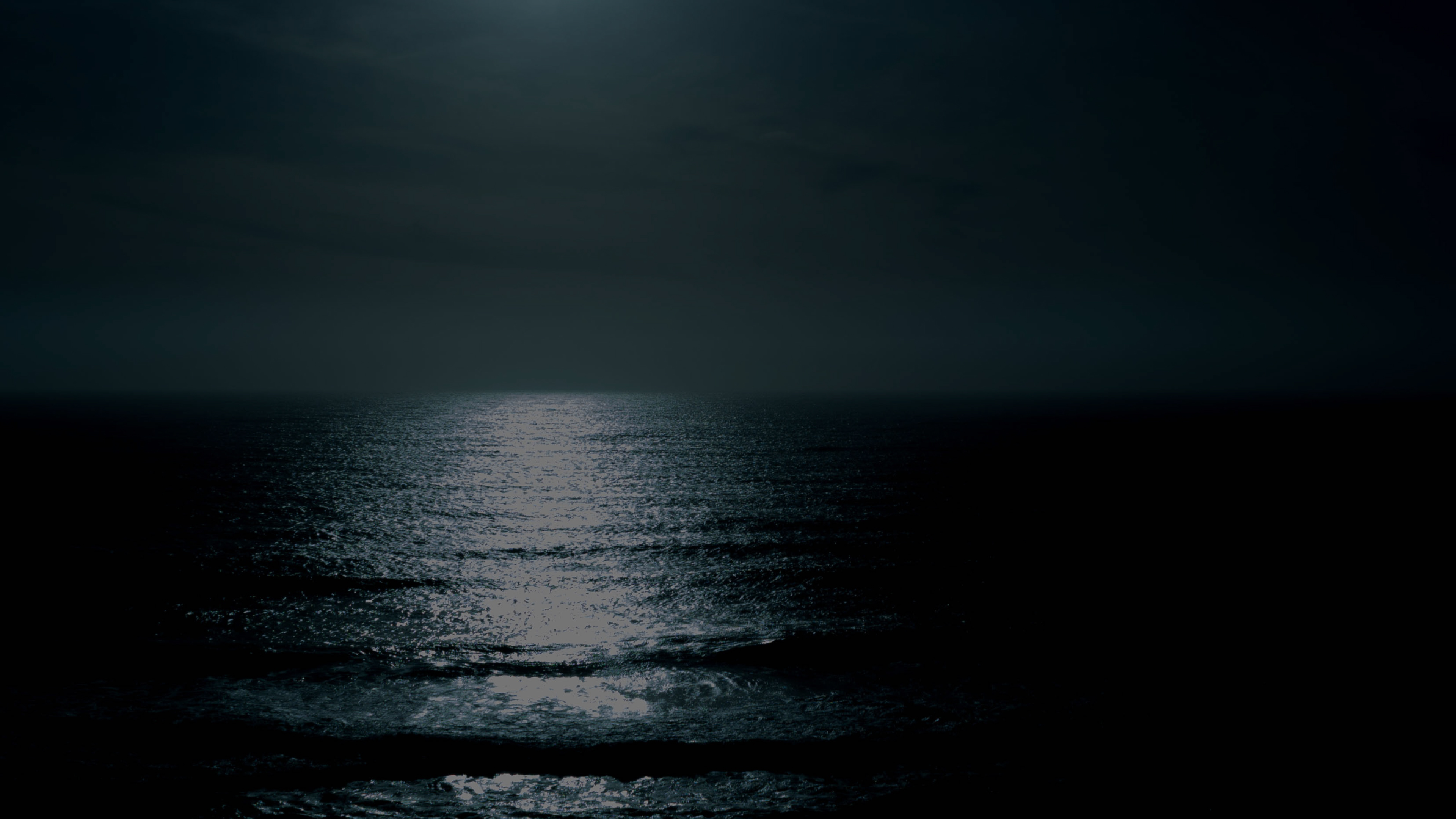 Malachi 3:6-12

Test me in this,” says the Lord Almighty, “and see if I will not throw open the floodgates of heaven and pour out so much blessing that there will not be room enough to store it.
he was.
35 Very early in the morning, while it was still dark, Jesus got up, left the house and went off to a solitary place, where he prayed. Simon and his companions went to look for him, 37 and when they found him, they exclaimed: “Everyone is looking for you!”
Text box
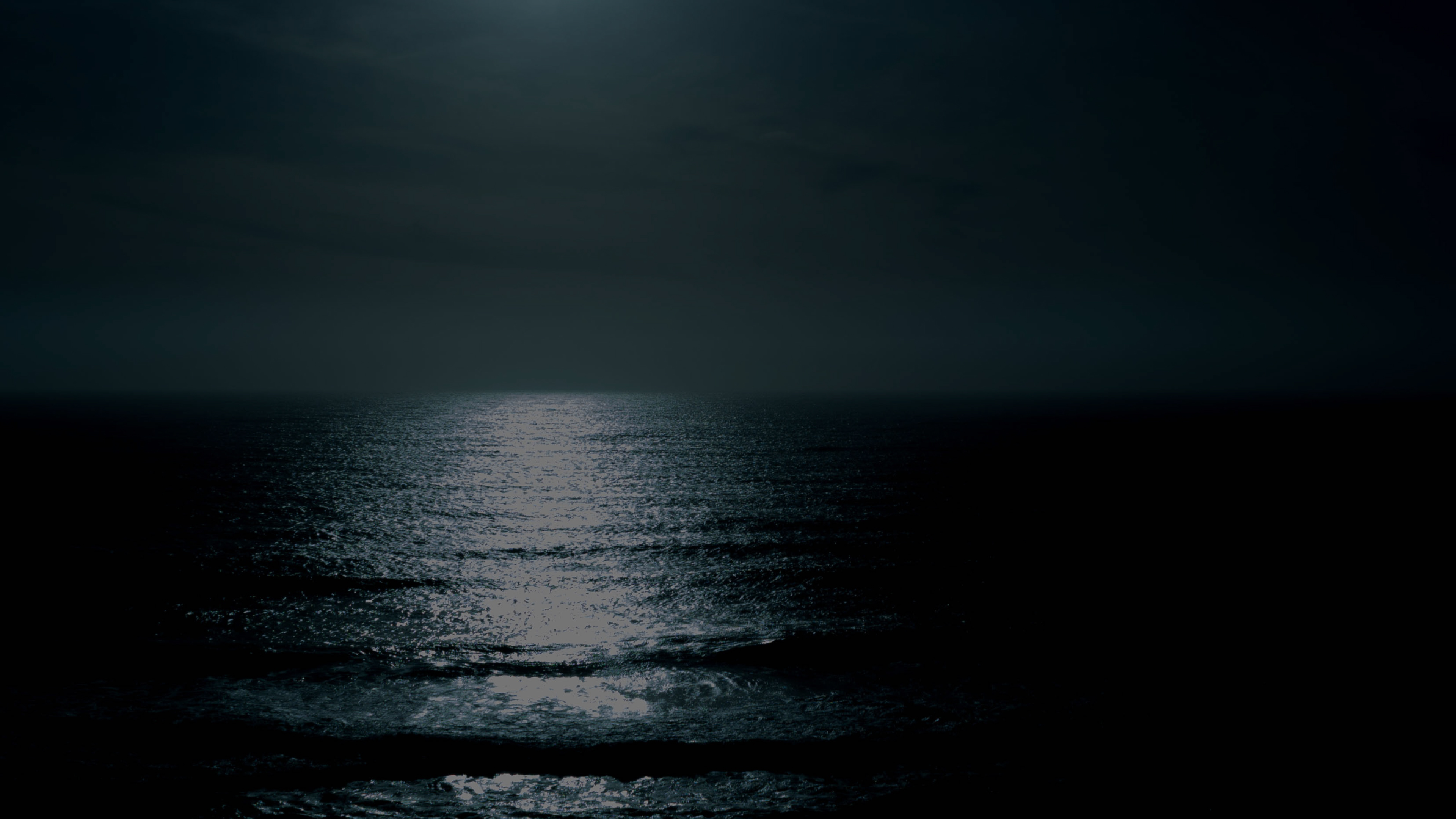 Malachi 3:6-12

11 I will prevent pests from devouring your crops, and the vines in your fields will not drop their fruit before it is ripe,” says the Lord Almighty.
he was.
35 Very early in the morning, while it was still dark, Jesus got up, left the house and went off to a solitary place, where he prayed. Simon and his companions went to look for him, 37 and when they found him, they exclaimed: “Everyone is looking for you!”
Text box
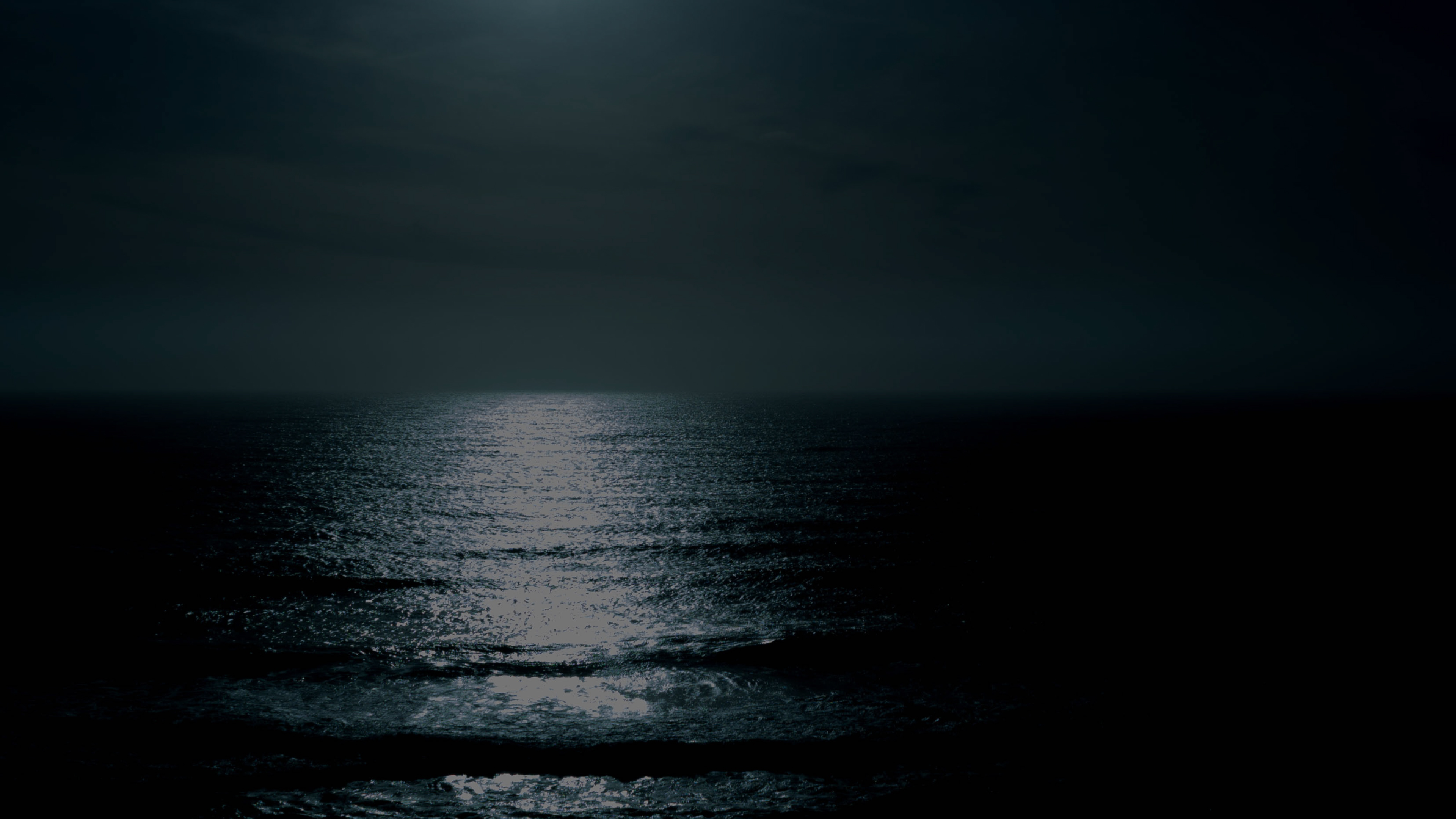 Malachi 3:6-12

12 “Then all the nations will call you blessed, for yours will be a delightful land,” says the Lord Almighty.
he was.
35 Very early in the morning, while it was still dark, Jesus got up, left the house and went off to a solitary place, where he prayed. Simon and his companions went to look for him, 37 and when they found him, they exclaimed: “Everyone is looking for you!”
Text box
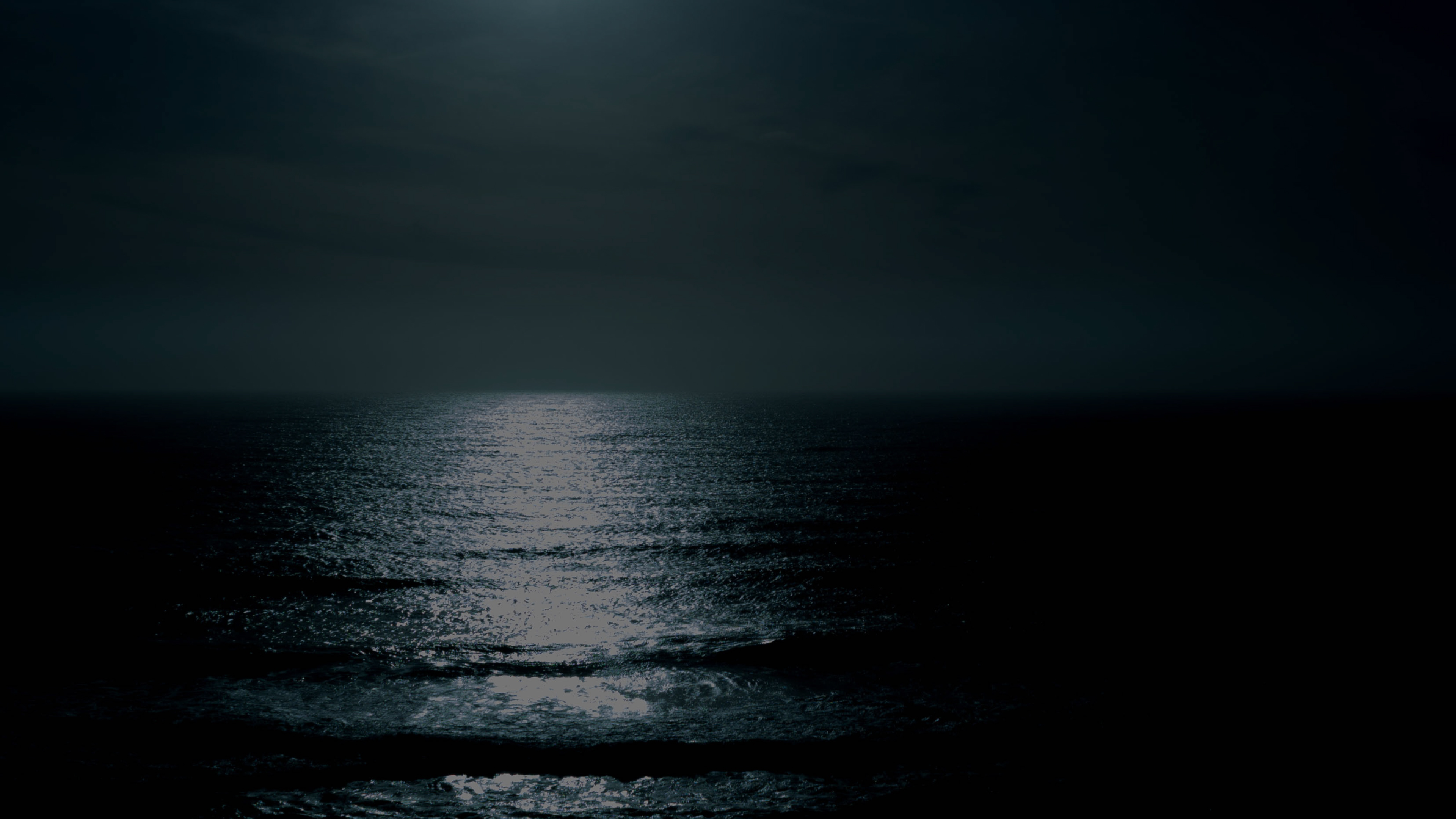 Malachi 3:6-12

Tithes and offerings
Bring the whole tithe into the storehouse, that there may be food in my house (Banquet, Matthew 22)
Offerings (Spontaneous). Given beyond a tithe
he was.
35 Very early in the morning, while it was still dark, Jesus got up, left the house and went off to a solitary place, where he prayed. Simon and his companions went to look for him, 37 and when they found him, they exclaimed: “Everyone is looking for you!”
Text box
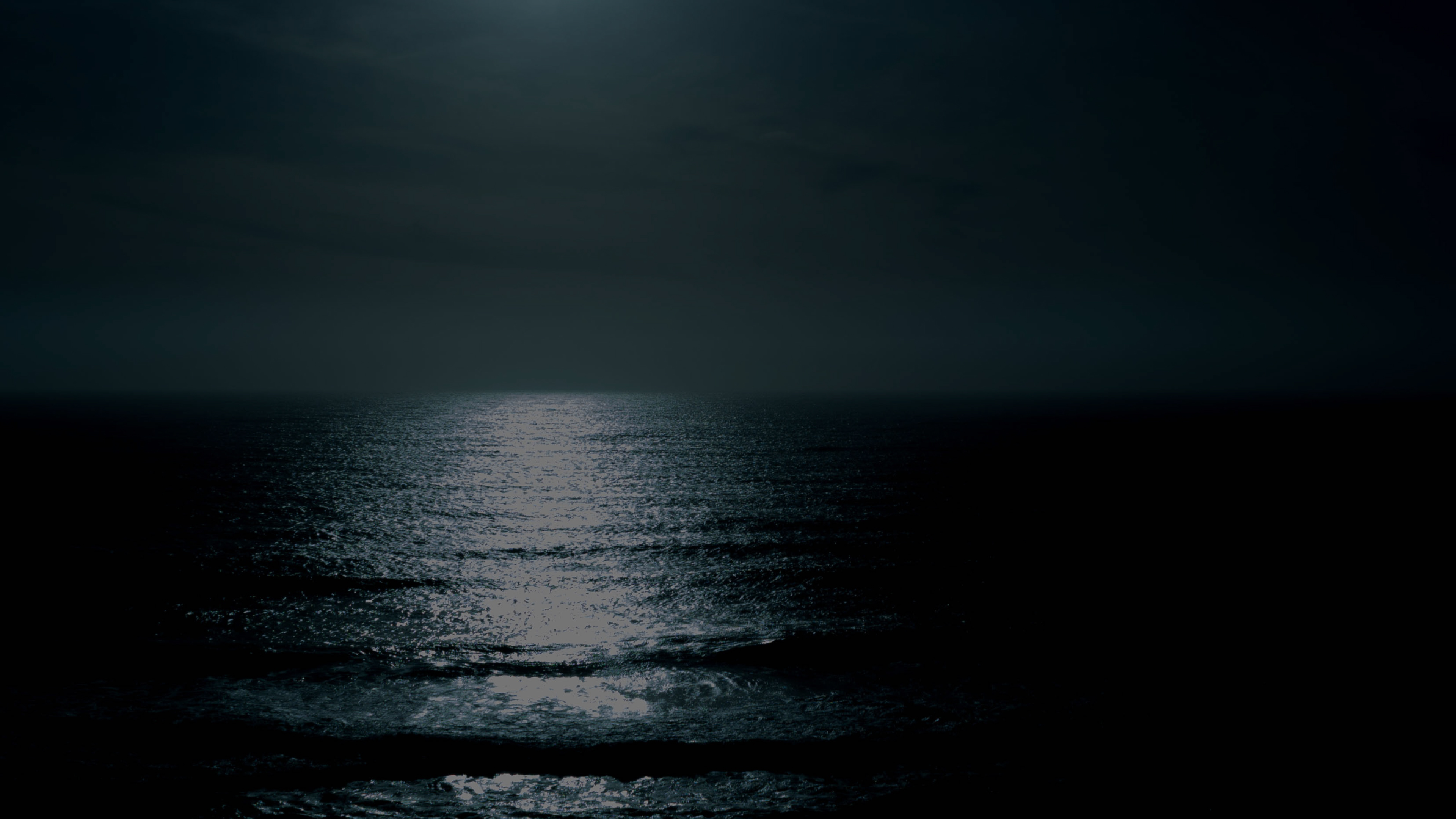 Offerings:
An act of worship
Sacrifice
Generosity
Treasure in heaven (Mt 6)
he was.
35 Very early in the morning, while it was still dark, Jesus got up, left the house and went off to a solitary place, where he prayed. Simon and his companions went to look for him, 37 and when they found him, they exclaimed: “Everyone is looking for you!”
Text box
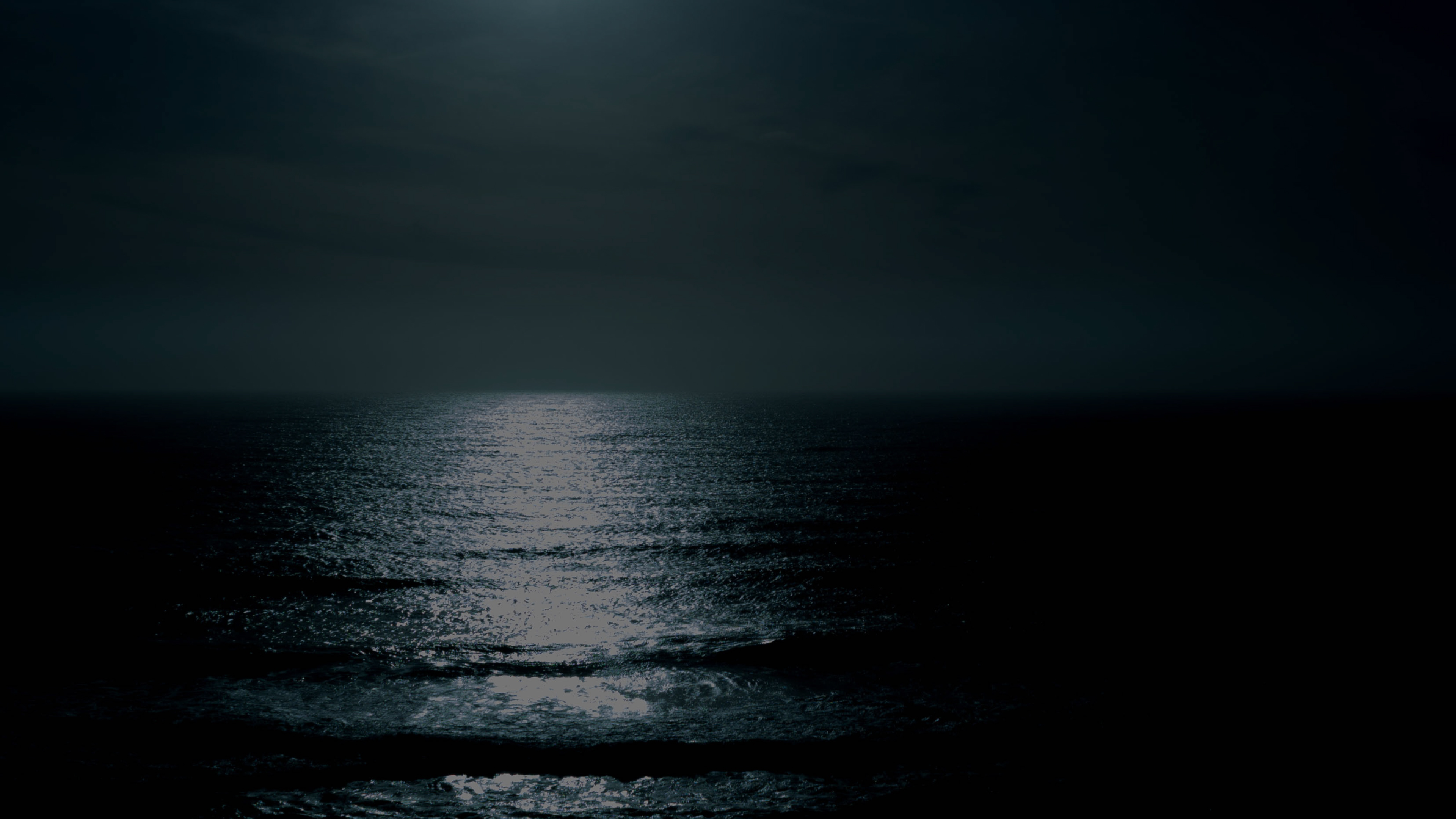 Why?
Matthew 10:8
Freely you have received, freely give
he was.
35 Very early in the morning, while it was still dark, Jesus got up, left the house and went off to a solitary place, where he prayed. Simon and his companions went to look for him, 37 and when they found him, they exclaimed: “Everyone is looking for you!”
Text box
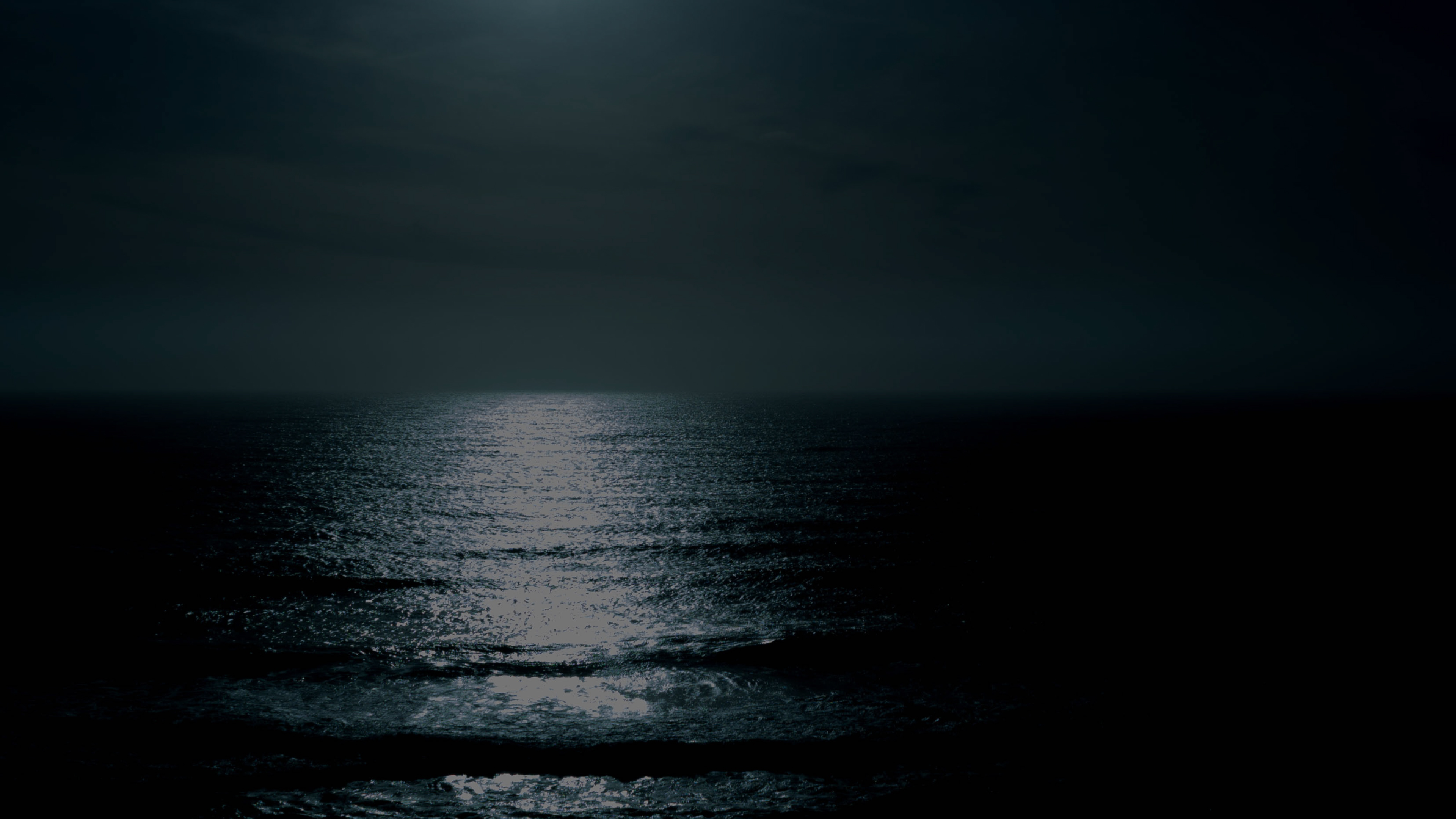 Plan to be spontaneous
(be intentional)
he was.
35 Very early in the morning, while it was still dark, Jesus got up, left the house and went off to a solitary place, where he prayed. Simon and his companions went to look for him, 37 and when they found him, they exclaimed: “Everyone is looking for you!”
Text box
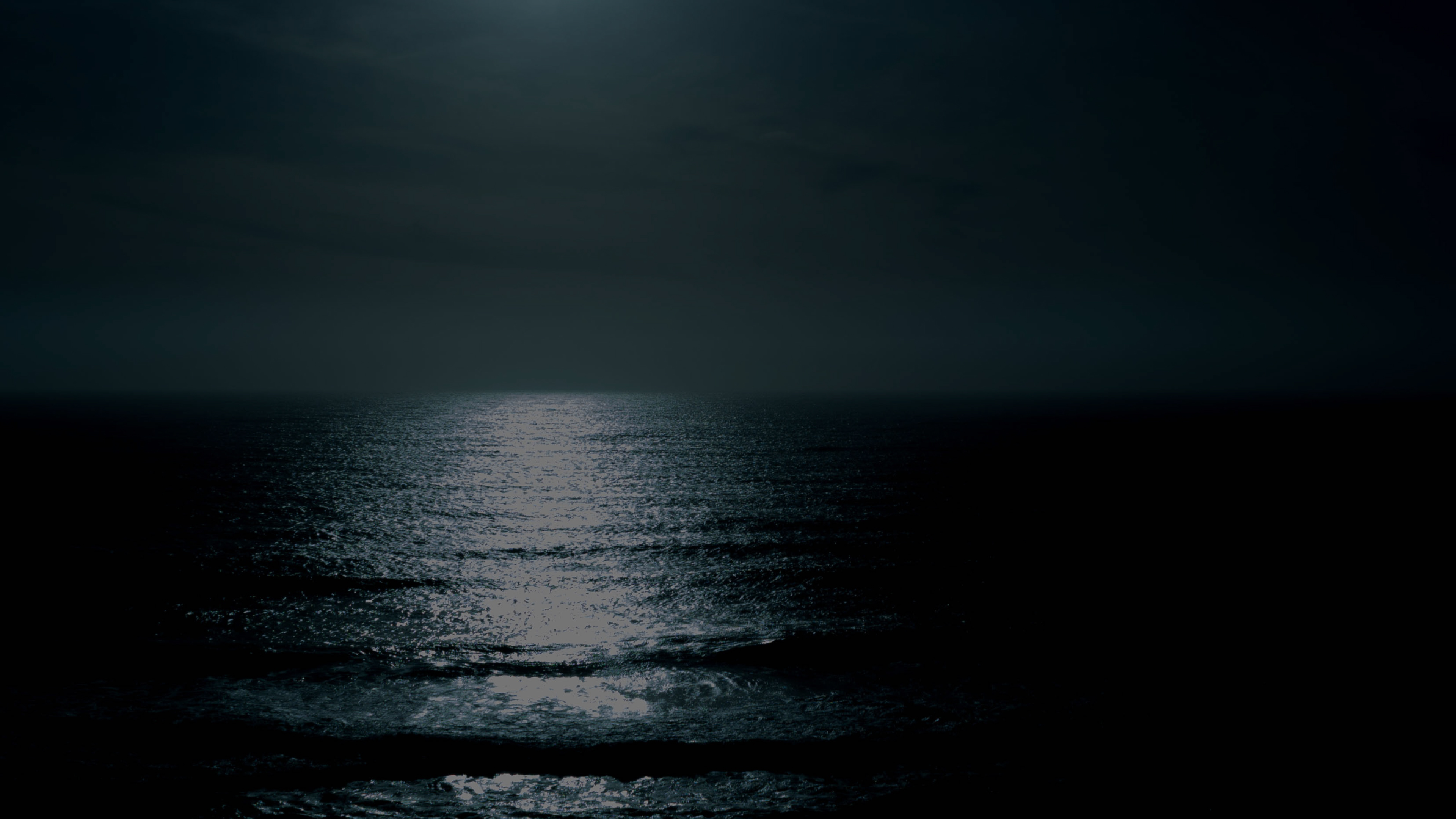 Leviticus 19:9

When you reap the harvest of your land, do not reap to the very edges of your field or gather the gleanings of your harvest.
he was.
35 Very early in the morning, while it was still dark, Jesus got up, left the house and went off to a solitary place, where he prayed. Simon and his companions went to look for him, 37 and when they found him, they exclaimed: “Everyone is looking for you!”
Text box
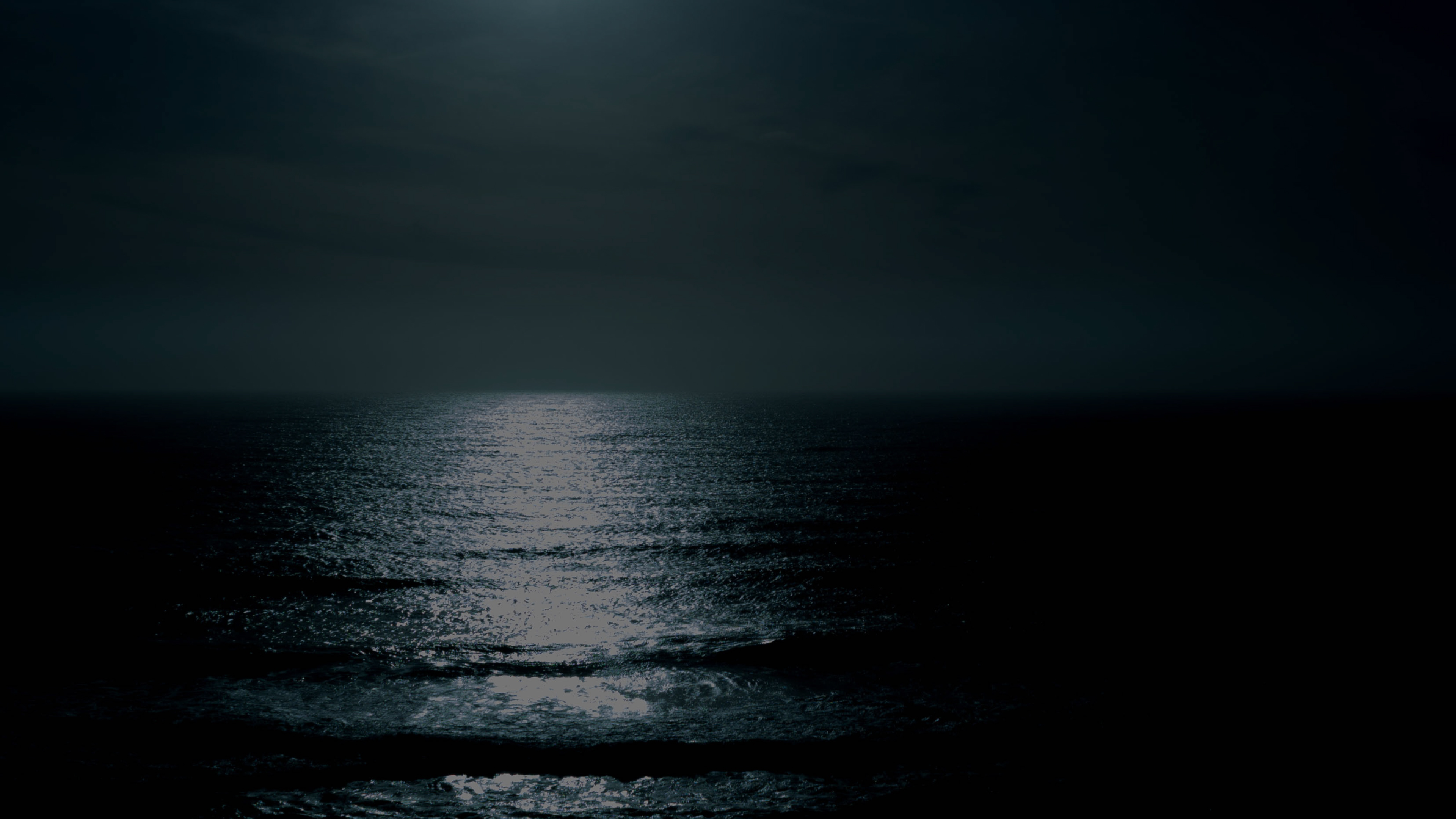 Be careful of becoming rich
(Matthew 19:16-22)
he was.
35 Very early in the morning, while it was still dark, Jesus got up, left the house and went off to a solitary place, where he prayed. Simon and his companions went to look for him, 37 and when they found him, they exclaimed: “Everyone is looking for you!”
Text box
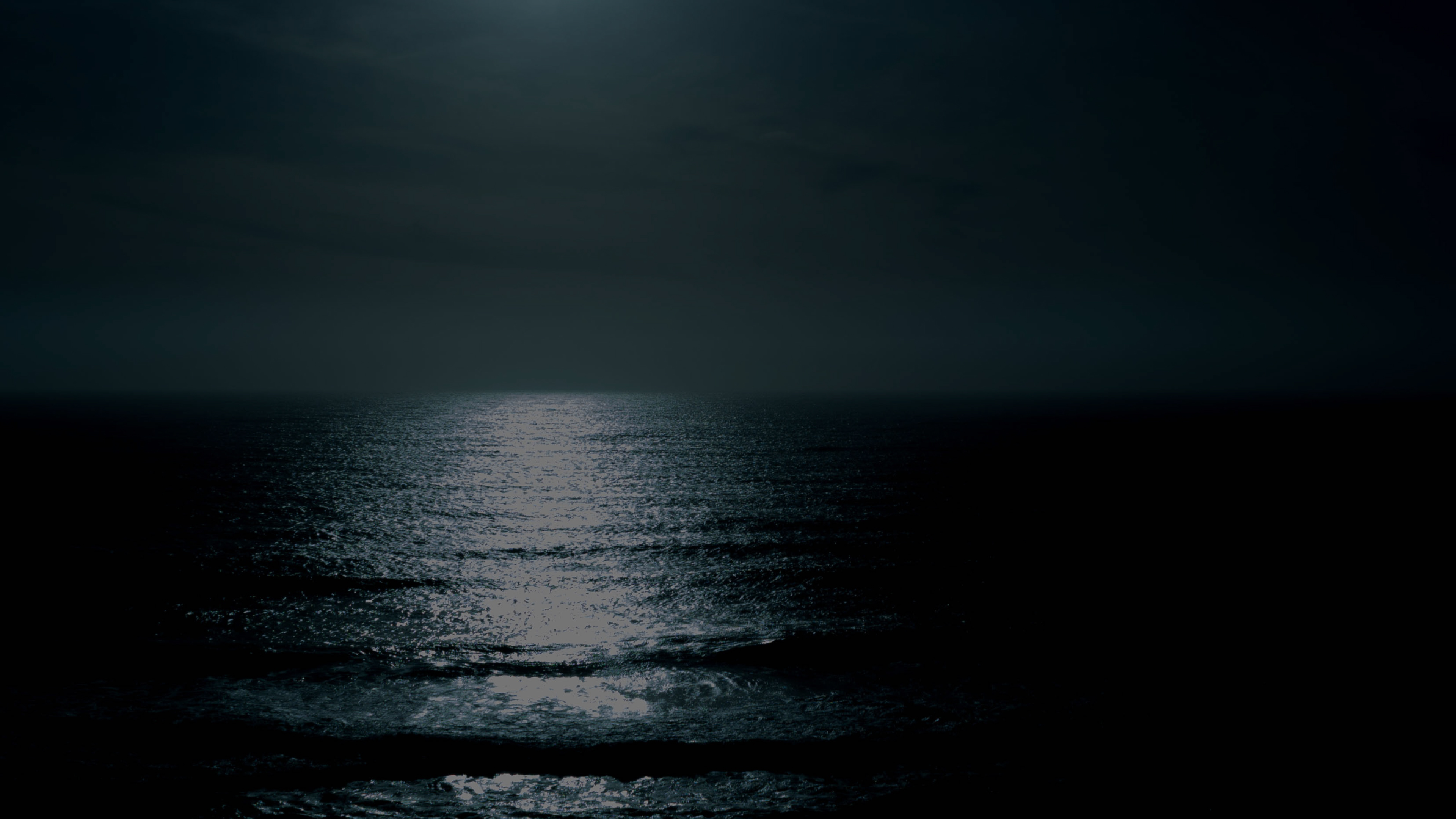 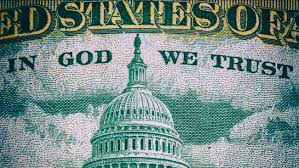 he was.
35 Very early in the morning, while it was still dark, Jesus got up, left the house and went off to a solitary place, where he prayed. Simon and his companions went to look for him, 37 and when they found him, they exclaimed: “Everyone is looking for you!”
Text box
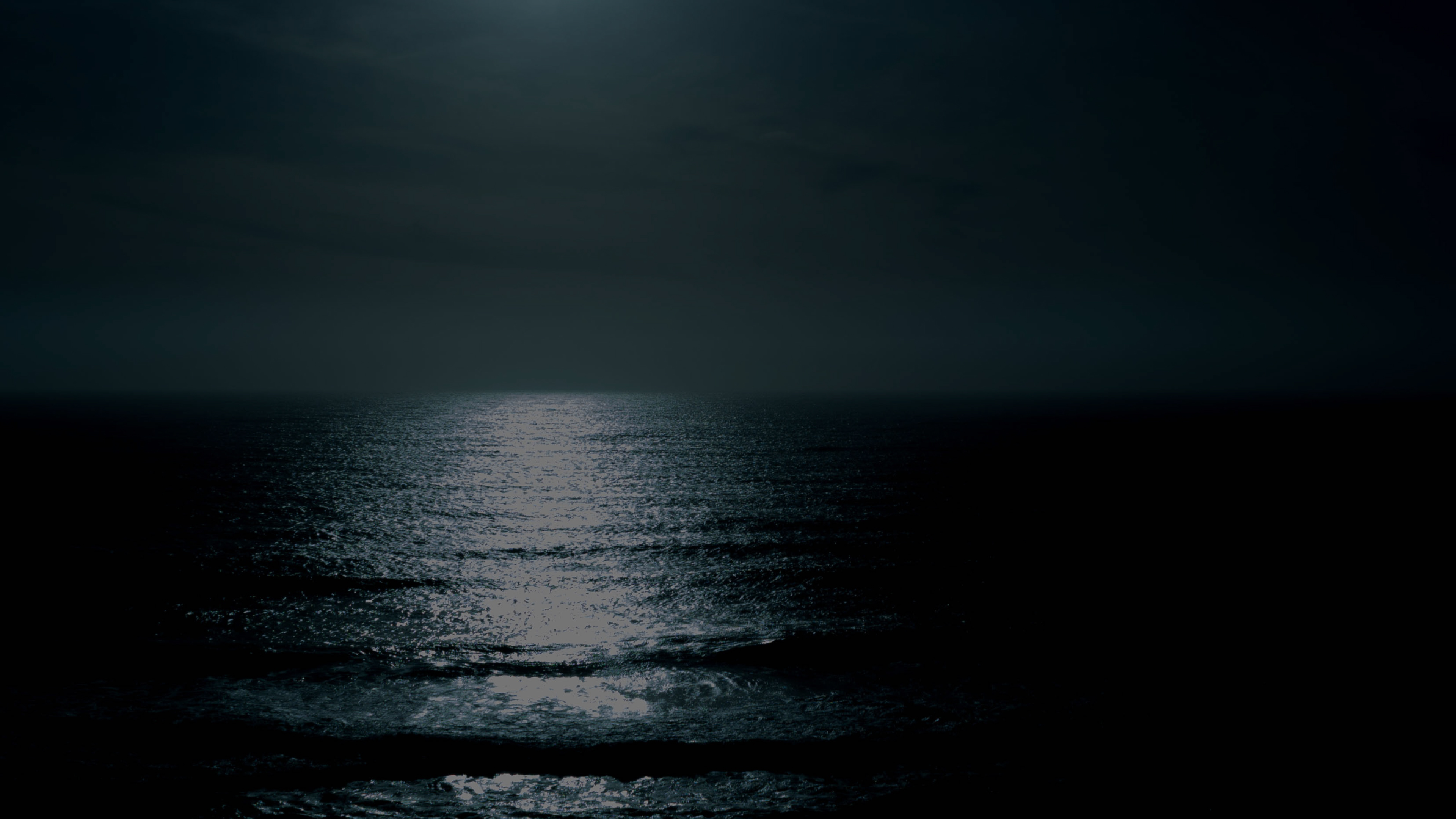 In God We Trust
he was.
35 Very early in the morning, while it was still dark, Jesus got up, left the house and went off to a solitary place, where he prayed. Simon and his companions went to look for him, 37 and when they found him, they exclaimed: “Everyone is looking for you!”
Text box